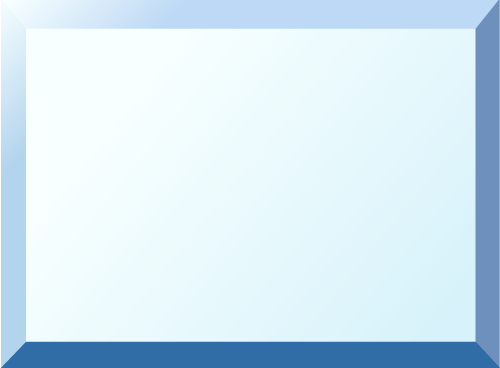 2020年度生徒募集
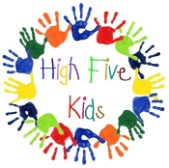 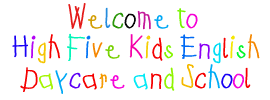 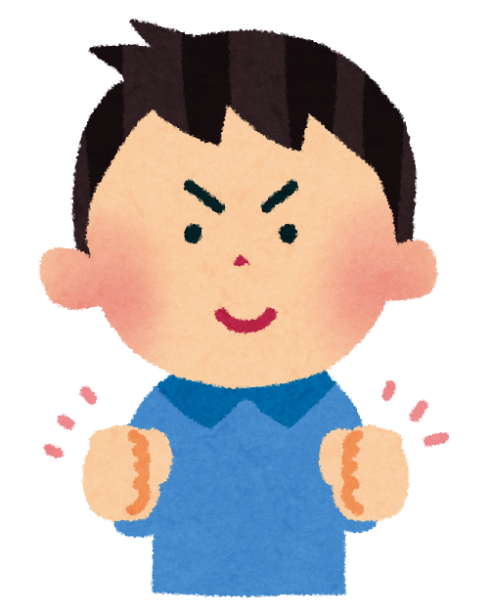 無料体験受付中
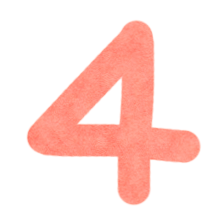 月から始まる
専門の先生による
体操教室
英語リトミック教室
英会話教室
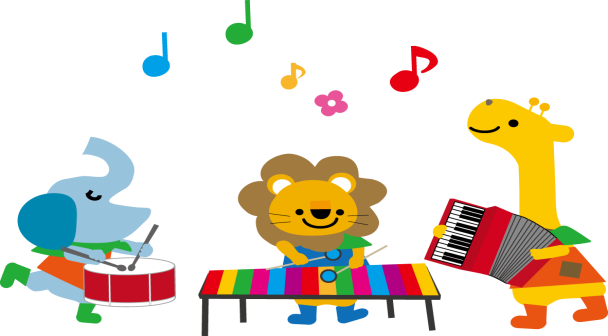 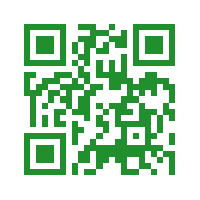 お申し込みはメール又はお電話で！
株式会社　CYG
High Five Kids English
                 Daycare and School
TEL 0797-80-7681
〒665-0871　　宝塚市中山台桜台２－２－１
　　　　　　　　　ファミリーセンター　４０１
http://www.high5-kids.jpyuki@high5-kids.com
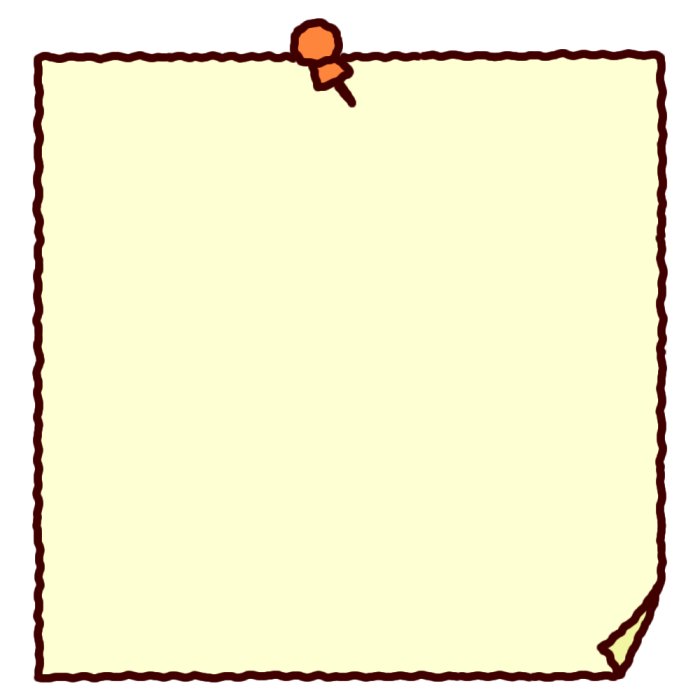 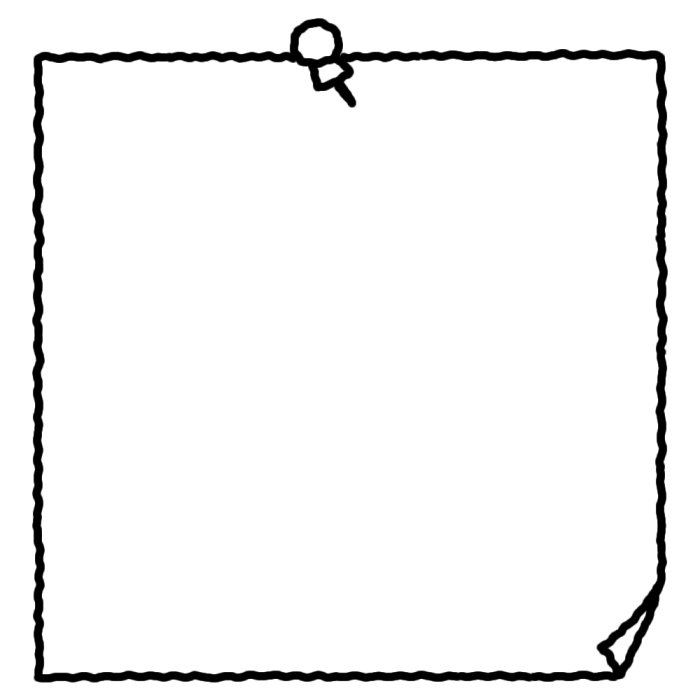 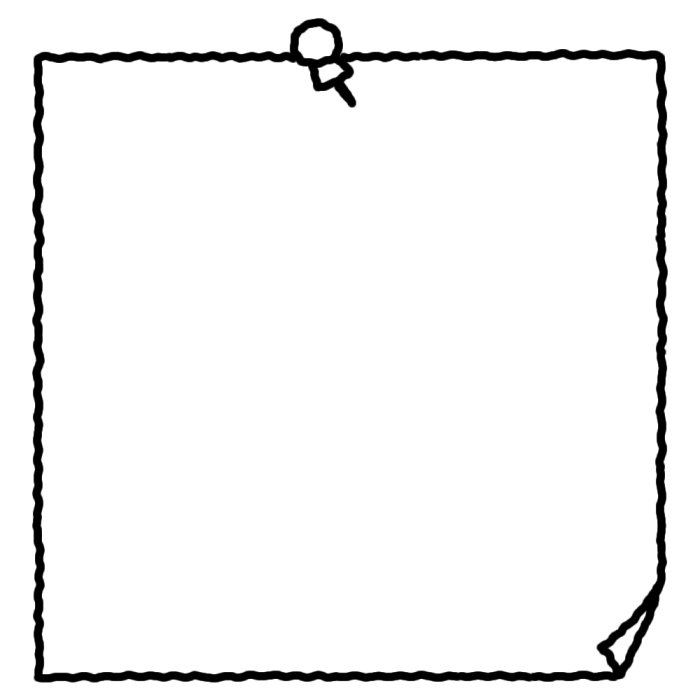 親子英語リトミック
幼児体操教室
子ども英会話教室
新年少・年中・年長児
   火 or 金 
・年少・年中 ・年長
15：00〜15：50
・年長
16：00〜16：50
6000円+税/月
新年少児
   水　or　木
15：00〜15：50
6000円+税/月
6ヶ月～3才
　　月　or　金（月2回）
・２-3才児
10：00〜10：40
・1-2才児
10：50〜11：30
・0-1才児
11：40〜12：102400円+税/月
各学年　随時受付中
時間クラスは
　　　　　お問合せ下さい
跳び箱・マット・鉄棒は
もちろん　なわとび・かけっこ
などの基本運動もします　
レッスンは日本語です
楽しい時間を一緒に
過ごしましょう。
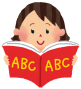 オーストラリアの音楽大学を卒業されリトミックの資格を持っている先生です
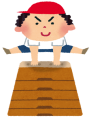 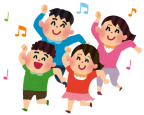 体験日
2月7日(金)21日(金）
3月6日(金)27日（金）
時間はお問合せ下さい
体験日
2月7日(金)15時～
2月21日(金)15時～
新年少児　体験日
2月20日(木)15時～
2月27日(木)15時～
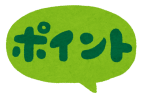 4月からスタートする教室のご案内です。       　4月以降も随時体験募集しています。
子ども英会話教室は　年少から小学生のクラスもあります。　ホームページをご覧ください。
何でも　お気軽にお問合せ下さい。（担当：ユキ）２つのレッスンに入会される方には割り引きあります。